Участие иностранных компаний в госзакупках, в том числе в соответствии с Федеральным законом № 46-ФЗ
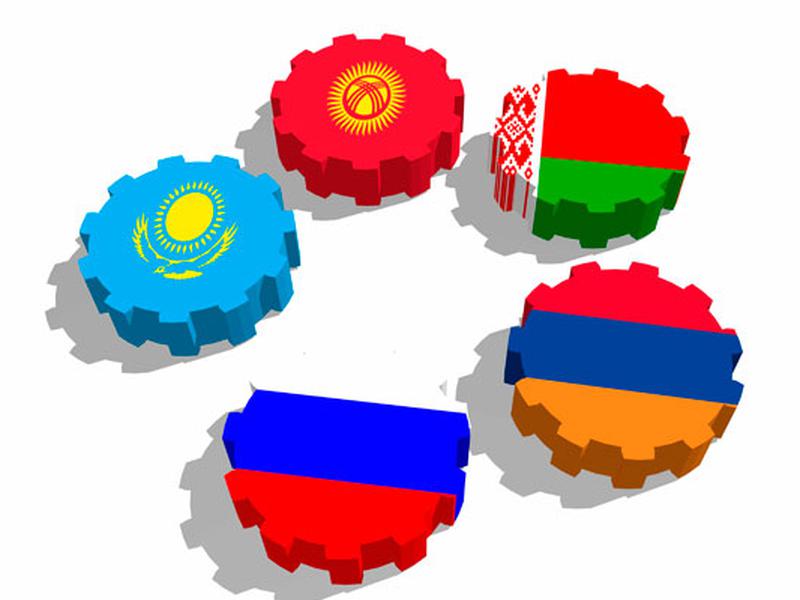 Кокарев Егор Вадимович
Статья 3 Закона № 44-ФЗ
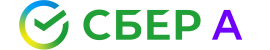 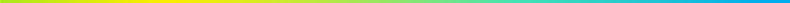 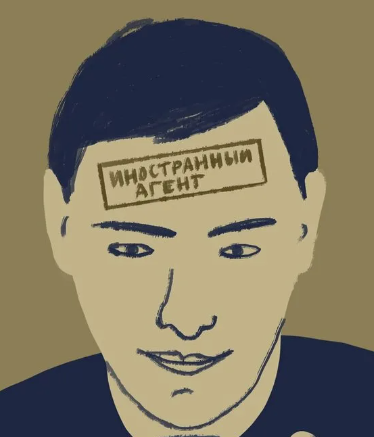 Участник закупки - любое юридическое лицо независимо от его организационно-правовой формы, формы собственности, места нахождения и места происхождения капитала, за исключением юридического лица, местом регистрации которого является государство или территория, включенные в утверждаемый в соответствии с пунктом 15 статьи 241 Бюджетного кодекса РФ перечень государств и территорий, используемых для промежуточного (офшорного) владения активами в РФ, либо юридического лица, являющегося иностранным агентом в соответствии с Законом № 255-ФЗ, или любое физическое лицо, в том числе зарегистрированное в качестве ИП, за исключением физического лица, являющегося иностранным агентом в соответствии с Законом № 255-ФЗ.
Статья 31 Закона № 44-ФЗ
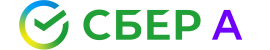 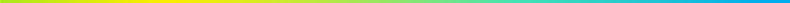 При применении конкурентных способов, при осуществлении закупки у ед. поставщика (подрядчика, исполнителя) в случаях, предусмотренных пунктами 4, 5, 18, 30, 42, 49, 54 и 59 части 1 статьи 93 Закона № 44-ФЗ, заказчик устанавливает следующие единые требования к участникам закупки:

10) участник закупки не является офшорной компанией, не имеет в составе участников (членов) корпоративного юридического лица или в составе учредителей унитарного юридического лица офшорной компании, а также не имеет офшорных компаний в числе лиц, владеющих напрямую или косвенно (через юридическое лицо или через несколько юридических лиц) более чем десятью процентами голосующих акций хозяйственного общества либо долей, превышающей десять процентов в уставном (складочном) капитале хозяйственного товарищества или общества;

10.1) участник закупки не является иностранным агентом.
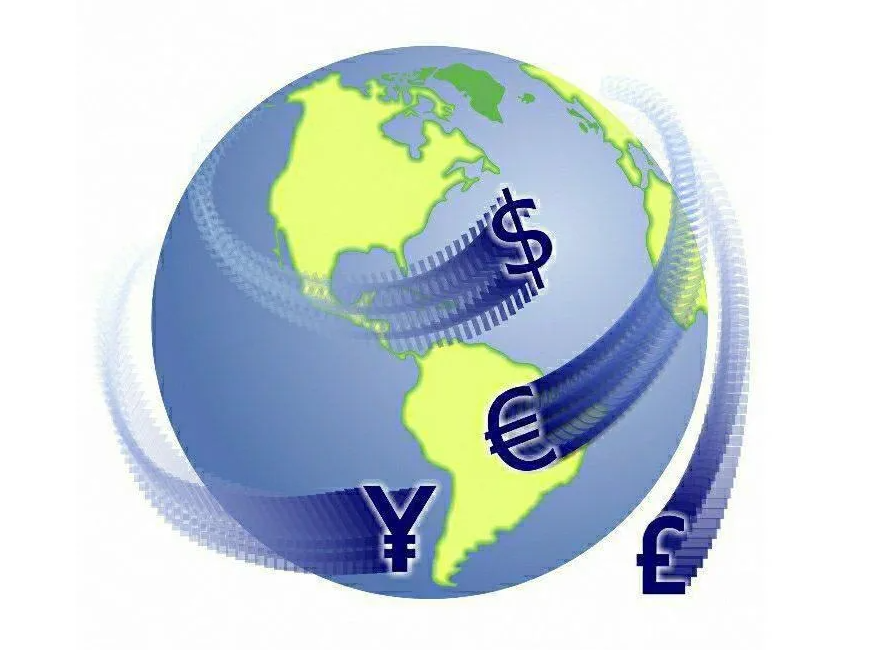 Статья 5 Закона № 44-ФЗ
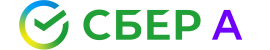 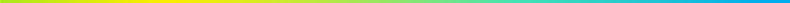 Квалифицированные сертификаты ключей проверки электронных подписей, предназначенные для использования участниками контрактной системы в сфере закупок в целях Законом № 44-ФЗ, создаются и выдаются удостоверяющими центрами, получившими аккредитацию на соответствие требованиям Закона № 63-ФЗ «Об электронной подписи».
 Участники закупок, являющиеся иностранными лицами, вправе использовать для подписания информации и электронных документов, предусмотренных Законом № 44-ФЗ, электронные подписи, созданные в соответствии с нормами права иностранного государства, международными стандартами и признанные в РФ. Фамилия и инициалы владельца квалифицированного сертификата ключа проверки электронной подписи, подписавшего предусмотренные Законом № 44-ФЗ информацию и документы, подлежащие размещению в ЕИС, размещаются в ЕИС.
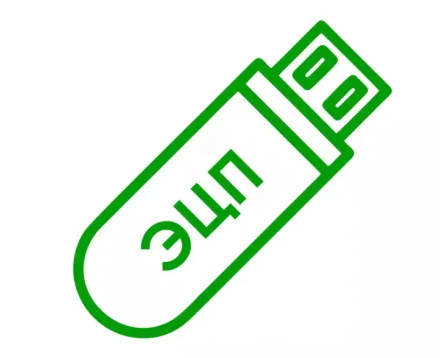 Статья 7 Закона № 63-ФЗ
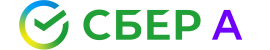 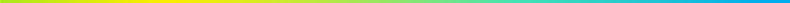 Признание электронных подписей, созданных в соответствии с нормами права иностранного государства и международными стандартами, соответствующими признакам усиленной электронной подписи, и их применение в правоотношениях в соответствии с законодательством Российской Федерации осуществляются в случаях, установленных международными договорами Российской Федерации. Такие электронные подписи признаются действительными в случае подтверждения соответствия их требованиям указанных международных договоров аккредитованной доверенной третьей стороной, аккредитованным удостоверяющим центром, иным лицом, уполномоченными на это международным договором Российской Федерации, с учетом настоящего Федерального закона.
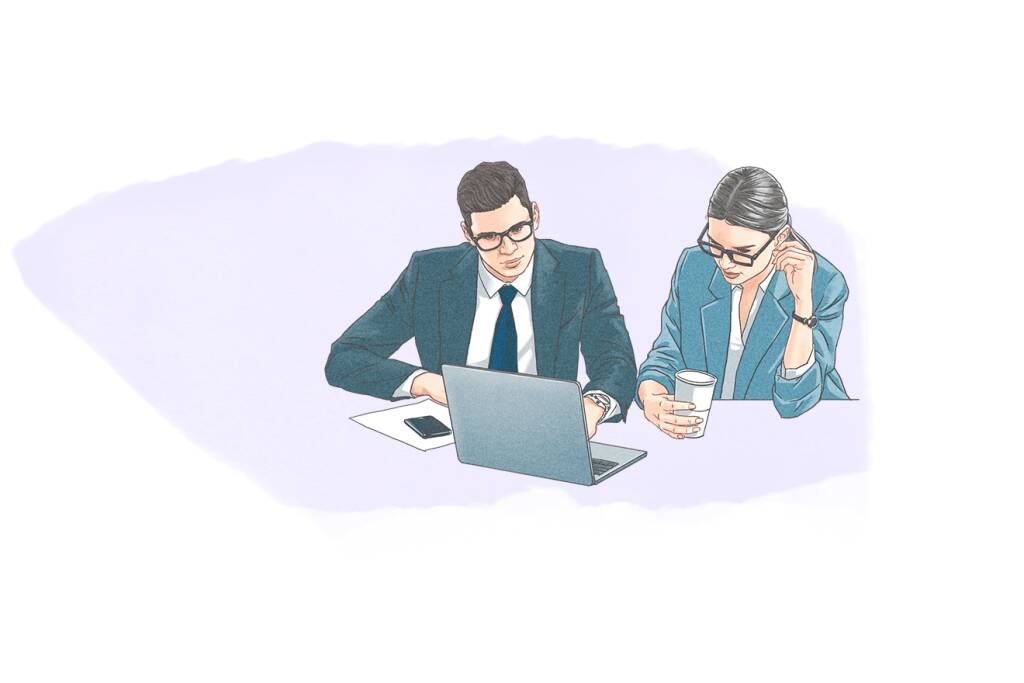 Договор о Евразийском экономическом союзе от 29 мая 2014
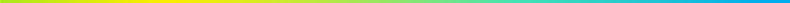 Обеспечение беспрепятственного доступа потенциальных поставщиков и поставщиков государств-членов к участию в закупках, проводимых в электронном формате, путем взаимного признания электронной цифровой подписи, изготовленной в соответствии с законодательством одного государства-члена, другим государством-членом.

Приложение № 25 к Договору о Евразийском экономическом союзе «Протокол о порядке регулирования закупок».
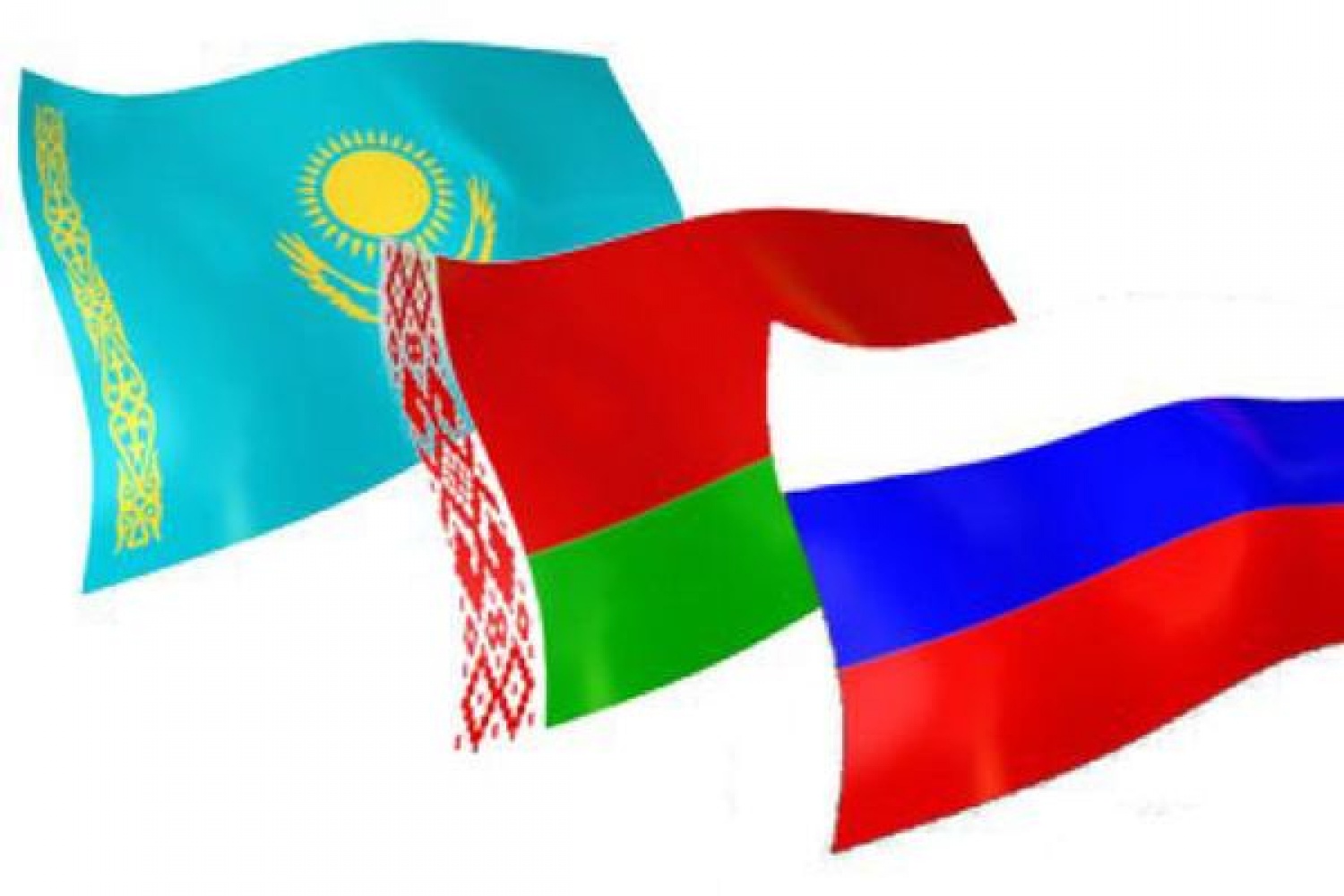 Алгоритм участия иностранных компаний в госзакупках
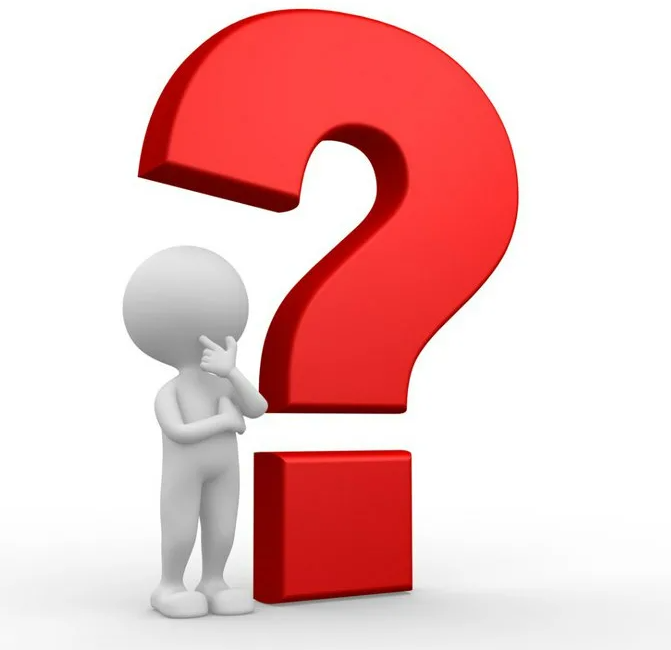 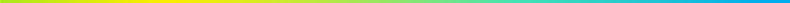 Выпустить усиленную ЭЦП

Зарегистрироваться в ЕИС (ЕРУЗ)

Открыть спецсчет
Регистрация в ЕИС (ЕРУЗ)
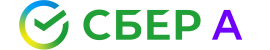 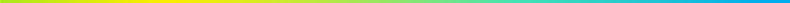 Подпункт «б» пункта 15 ПП РФ № 60:

«Регистрация иностранного юридического лица, иностранного гражданина или лица без гражданства в единой информационной системе осуществляется в соответствии с настоящими Правилами с учетом следующих особенностей:
б) информация и документы, указанные в подпункте «а» настоящего пункта, могут формироваться уполномоченным лицом оператора электронной площадки, оператора специализированной электронной площадки (с применением усиленной квалифицированной электронной подписи такого уполномоченного лица оператора электронной площадки, оператора специализированной электронной площадки) посредством информационного взаимодействия электронной площадки, специализированной электронной площадки с единой информационной системой».